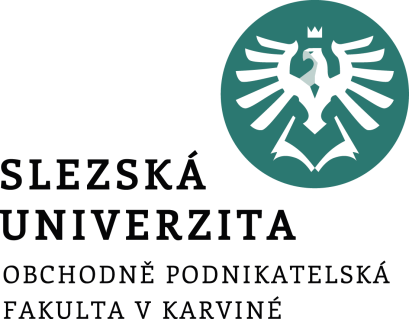 Struktura řídícího týmu projektu (dle PRINCE2)
Ing. Pavel Adámek, Ph.D.
adamek@opf.slu.cz
Katedra podnikové ekonomiky a managementu
Obsahové zaměření přednášky
Primární zainteresované strany

Představení 4 úrovní managementu projektu:
Korporátní / programový management
Projektový výbor
Projektový manager
Týmový manager/ři)

Organizační struktury – základní vymezení
Organizace s funkcionální strukturou
Organizace s projektovou strukturou
Organizace s maticovou strukturou
[Speaker Notes: csvukrs]
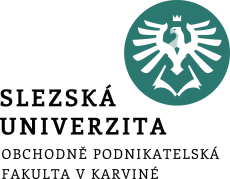 Prostředí zákazník/dodavatel
Primární zainteresované strany
Byznys (sponzor)
Své byznys potřeby
Zájem na cena/výkon
Soulad s korporátními/programovými strategickými cíli
Uživatel/é
Budou používat/udržovat/obsluhovat produkty projektu (výstupy)
Specifikují rozsah a kvalitu
Dodavatel/é
Dovednosti pro dodání/vývoj
Dodávají specializované produkty
Primární zainteresované strany
Existují 3 zájmy na projektu
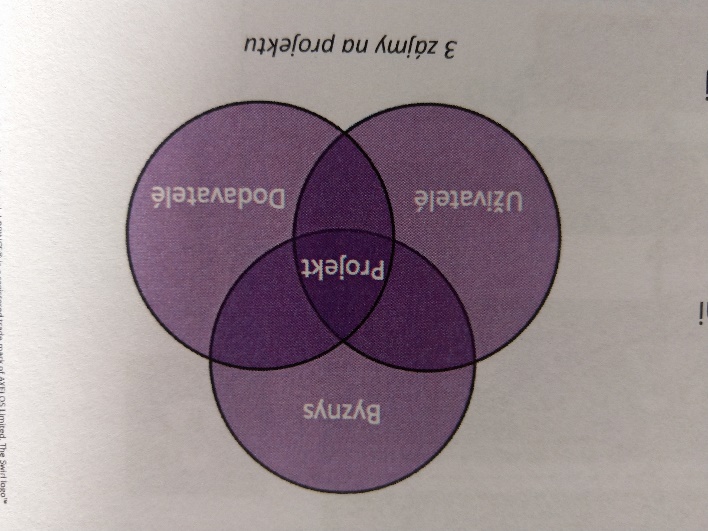 4 úrovně managementu projektu
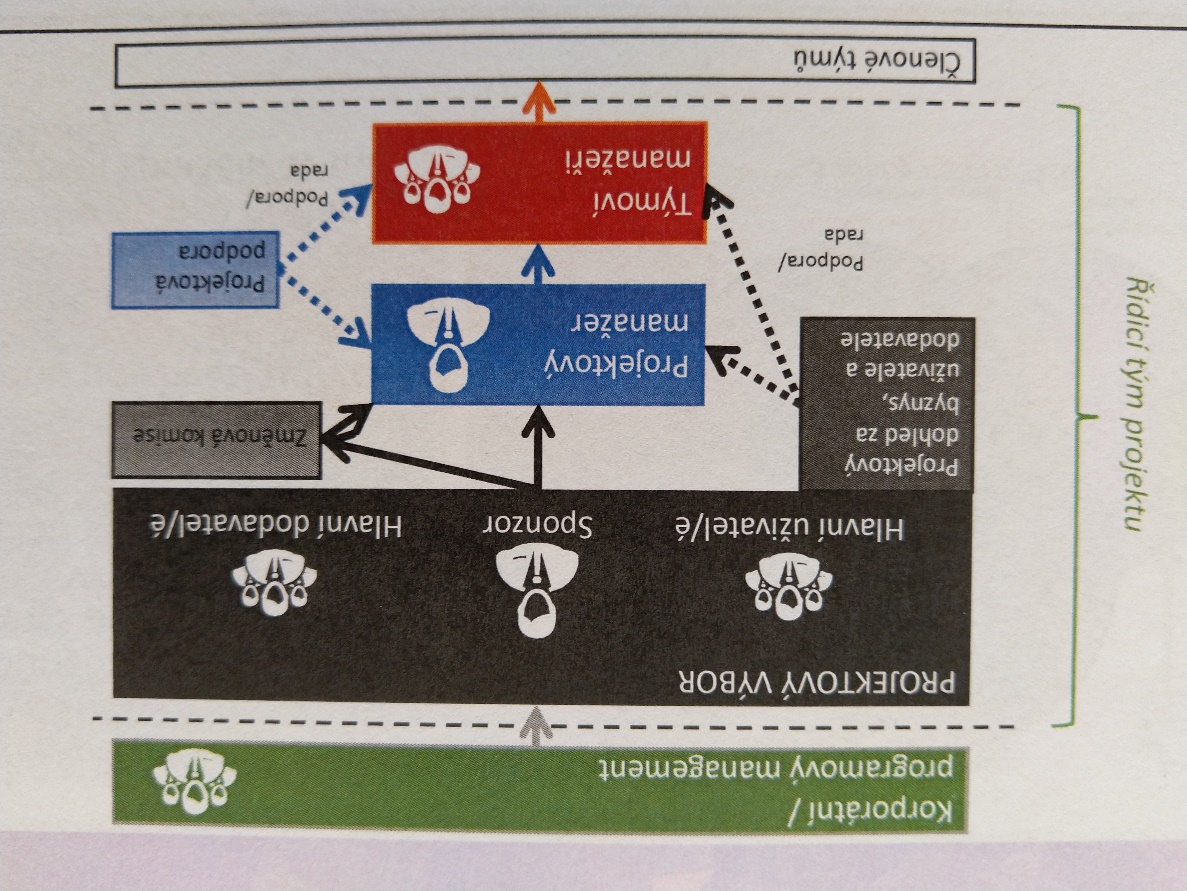 Dle metodiky PRINCE2 (téma Organizace) – je nutno definovat a stanovit strukturu odpovědnosti v rámci řídicího týmu projektu (kdo?).
[Speaker Notes: csvukrs]
4 úrovně managementu
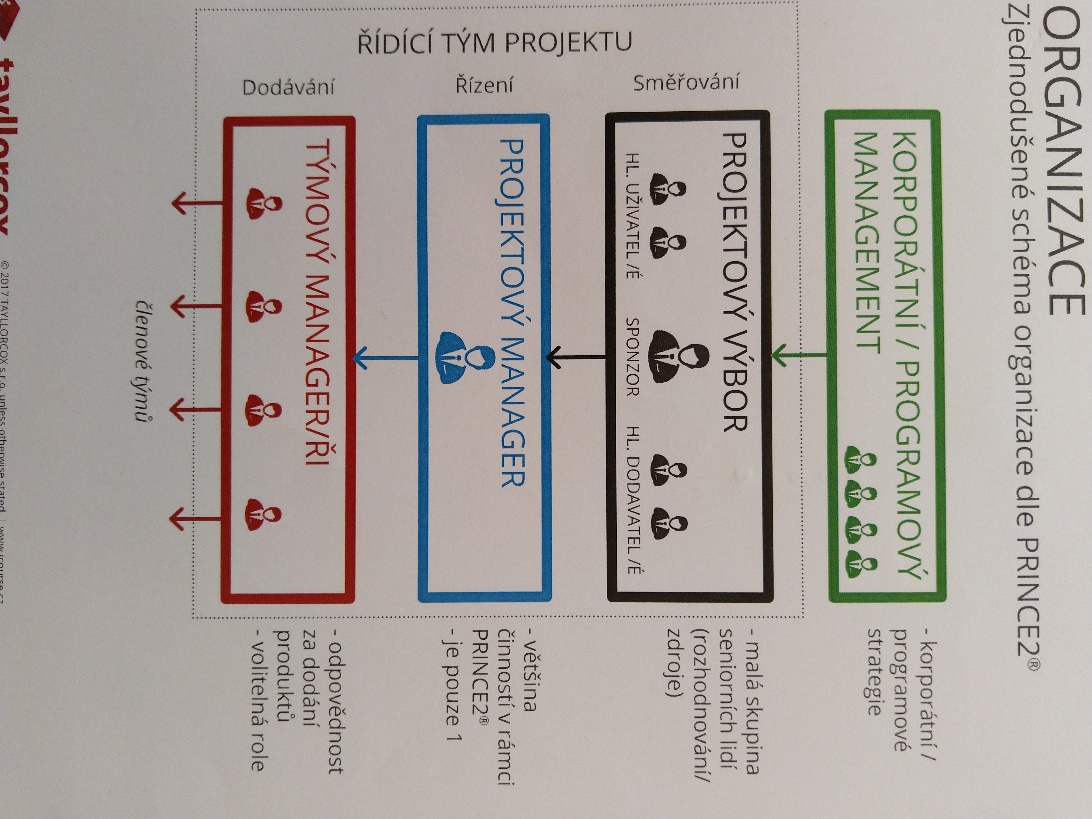 Korporátní / programový management

Projektový výbor

Projektový management 

Týmový manager/ři
[Speaker Notes: csvukrs]
4 úrovně managementu
Projektový výbor
Odpovědný za úspěch projektu
Provádějí jednotné směřování
Delegují
Zajišťují zdroje a autorizují financování
Podporují PM
Zajišťují efektivní komunikaci (interní/externí zainteresované strany)
Klíčové vlastnosti (dostatečná autorita, důvěryhodnost, schopnost delegovat, dostupnost)
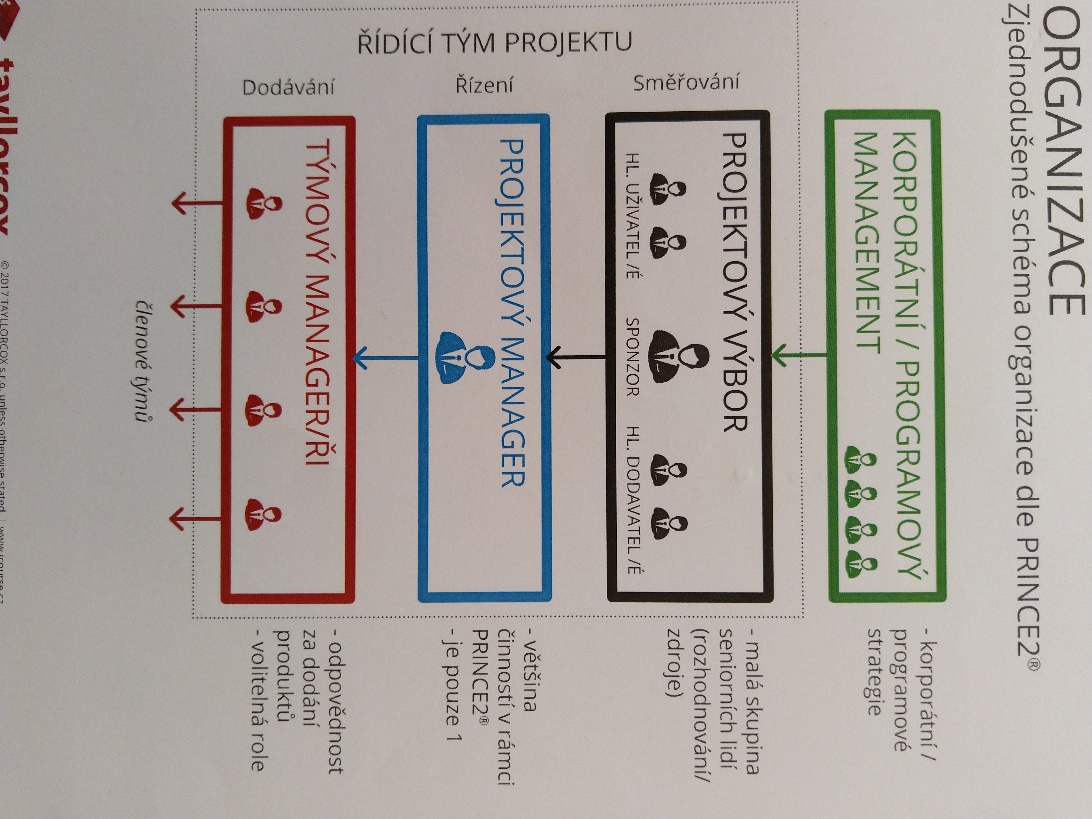 [Speaker Notes: csvukrs]
4 úrovně managementu
Sponzor
Celkově odpovědný za úspěch projektu
Hlavní „decision-maker“
Cena/výkon – nákladově přijatelný přístup (value for money)
Zajišťuje financování a zdroje
Jmenován korporátním / programovým managementem
Odpovědný za jmenování členů řídícího týmu projektu
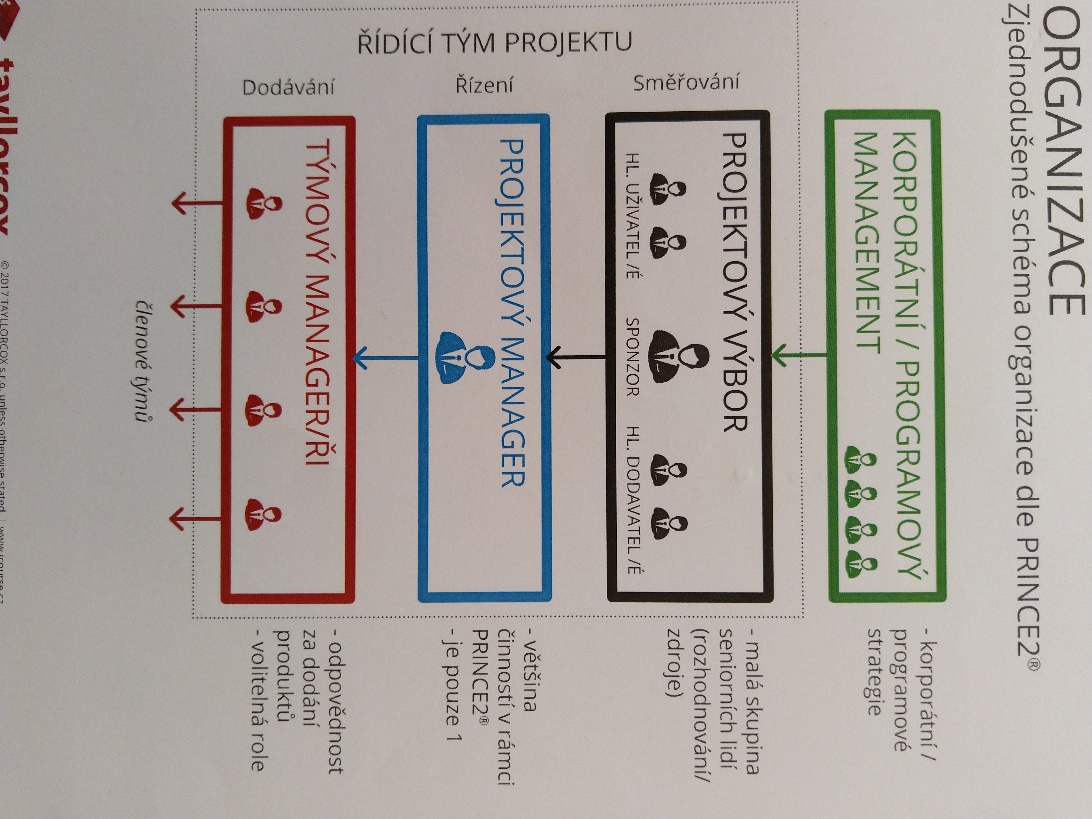 [Speaker Notes: csvukrs]
4 úrovně managementu
Hlavní uživatel/é
Specifikují potřeby a přínosy projektu

Reprezentují zájmy těch co:
Užívají produkty (výstupy projektu, např. inovovaný výrobek)
Udržují produkty (výstupy projektu, např. inovovaný výrobek)
Obsluhují produkty (výstupy projektu, např. inovovaný výrobek)

Potvrzují zdroje

Definují 
Očekávání zákazníka na kvalitu (CQE)
Akceptační kritéria (AC)
Kritéria kvality
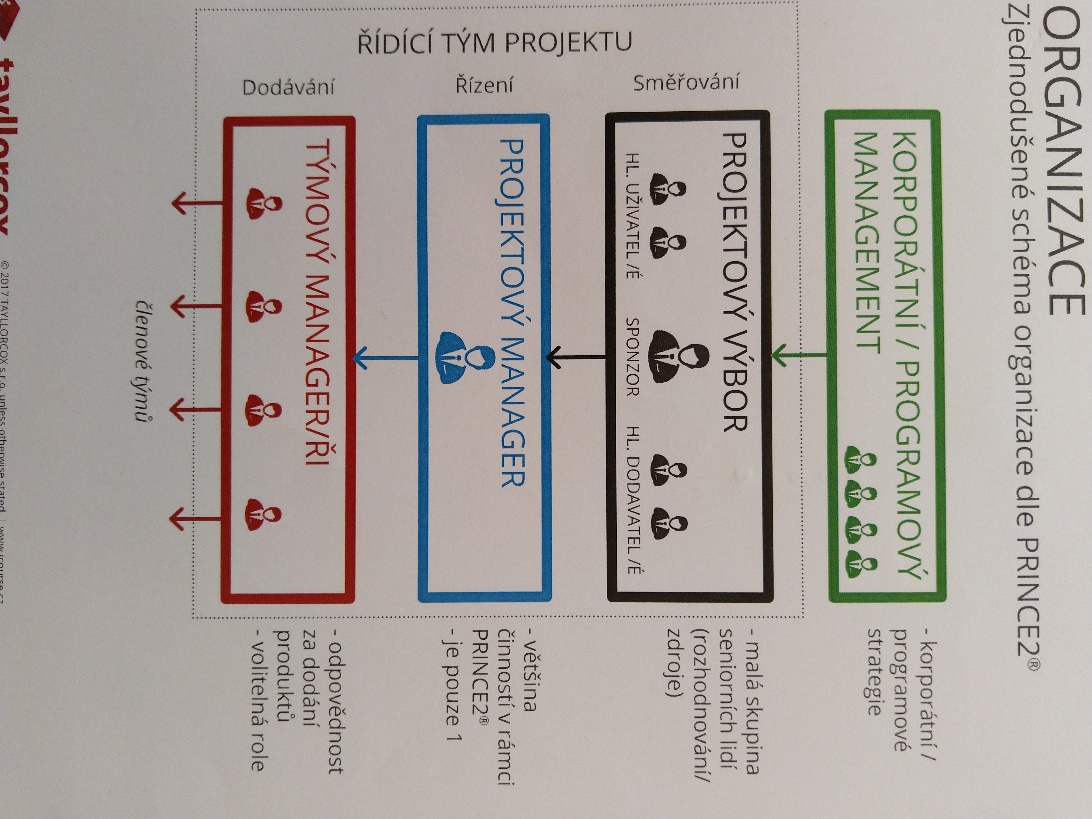 [Speaker Notes: csvukrs]
4 úrovně managementu
Hlavní dodavatel/é
Designují, vyvíjejí, dodávají, nakupují a implementují produkty
Potvrzují dodavatelské zdroje
Potvrzují proveditelnost a reálnost produktů (výstupů)

Projektový manažer
Dennodenní projektový management
Deleguje odpovědnost na týmové manažery a řídí jejich práci
Odpovídá za dokumentování
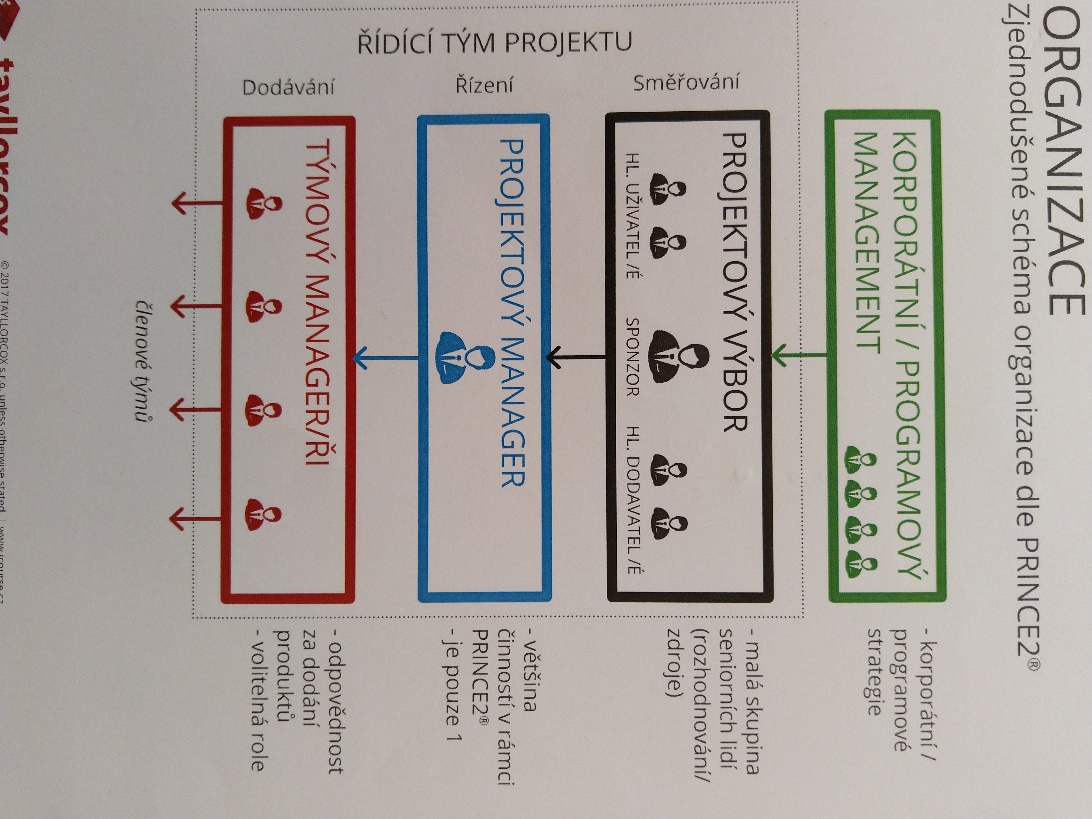 [Speaker Notes: csvukrs]
4 úrovně managementu
Změnová komise
Autorizuje požadavky na změnu nebo odchylky od specifikace (request for change)
Např. projektový výbor – závažné změny, změnová komise – středně závažné změny, projektový manažer – malé změny

Projektová podpora
Je odpovědností projektového manažera
Provádí administrativní služby, poradenství nebo návody
Je často odpovědná za procedury řízení konfigurace (kolik % je plněno, sledování vývoje pracovních balíků, např. kolik % je vybráno, objednáno, dodáno, vyrobeno..)
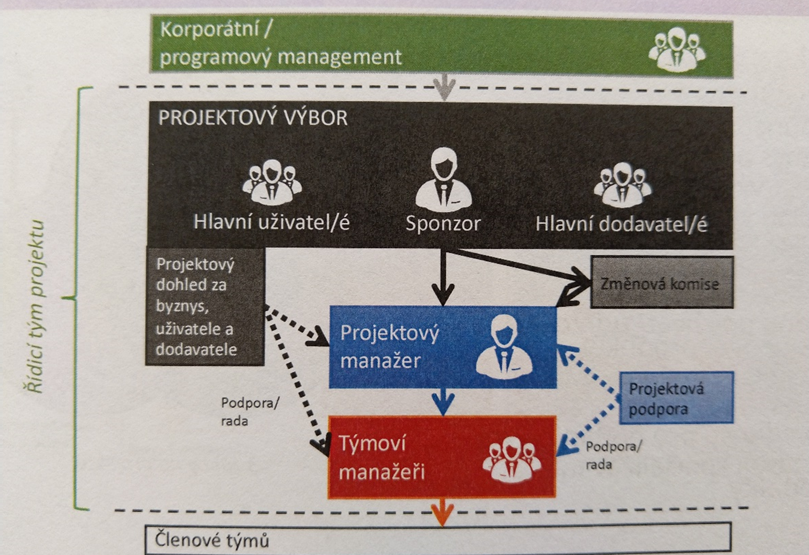 [Speaker Notes: csvukrs]
4 úrovně managementu
Změnová komise
Autorizuje požadavky na změnu nebo odchylky od specifikace (request for change)
Např. projektový výbor – závažné změny, změnová komise – středně závažné změny, projektový manažer – malé změny

Projektová podpora
Je odpovědností projektového manažera
Provádí administrativní služby, poradenství nebo návody
Je často odpovědná za procedury řízení konfigurace (kolik % je plněno, sledování vývoje pracovních balíků, např. kolik % je vybráno, objednáno, dodáno, vyrobeno..)
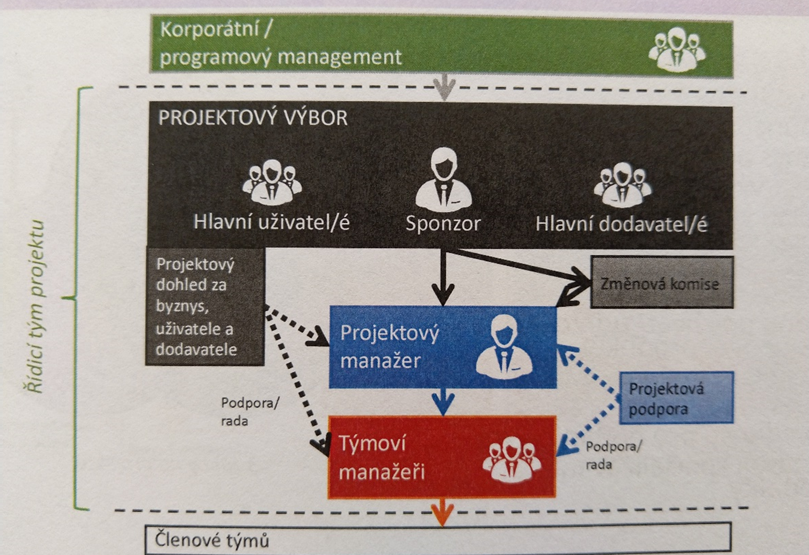 [Speaker Notes: csvukrs]
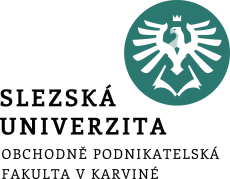 3 základní typy:

Organizace s funkcionální strukturou

Organizace s projektovou strukturou

Organizace s maticovou strukturou
Organizační struktury
Projektová organizační struktura může vycházet ze struktury organizace
Organizační struktury
Organizace s funkcionální strukturou 
Projektoví manažeři mají velmi malou, nebo vůbec žádnou pravomoc. 
Nutné dobré komunikační, ovlivňovací a mezilidské dovednosti projektového manažera.
Pravomoc projektového manažera je často spojena s manažerem oddělení
V tomto typu jsou projekty rozdělovány dle oddělení (každé si zpracuje svou část – marketing, výroba, prodej…)
Členové týmu jsou loajální vůči svému liniovému manažerovi.
Více projektů soutěží o omezené zdroje a získání priority. 
Výhodou je trvalá organizační struktura.
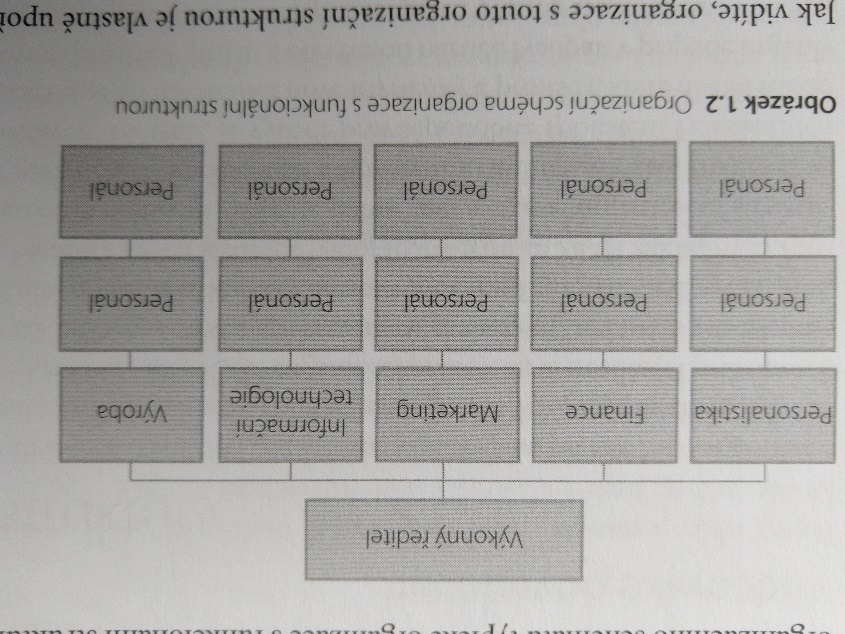 Zdroj: K. Heldman, 2013. PMP Výukový poradce přípravou na zkoušku (s. 68)
[Speaker Notes: csvukrs]
Organizační struktury
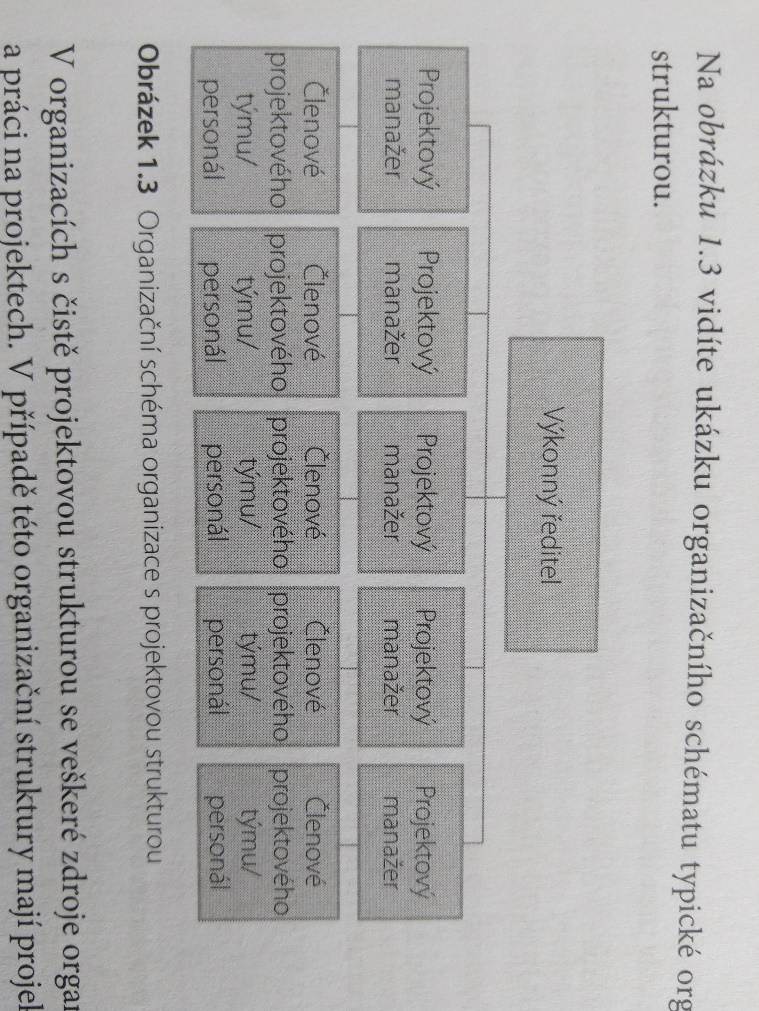 Organizace s projektovou strukturou 
Zdroje organizace se využívají pro projekty a práci na projektech.
PM mají téměř neomezenou pravomoc a zodpovídají se výkonnému řediteli.
PM zodpovědní za rozhodnutí, řízení a zdroje projektu.
Projektové týmy mají své zázemí (oddělení).
Projektové týmy mohou být tvořeny i externími subjekty
Po dokončení projektu je tým rozpuštěn nebo pracuje na dalším projektu.
Zdroj: K. Heldman, 2013. PMP Výukový poradce přípravou na zkoušku (s. 71)
[Speaker Notes: csvukrs]
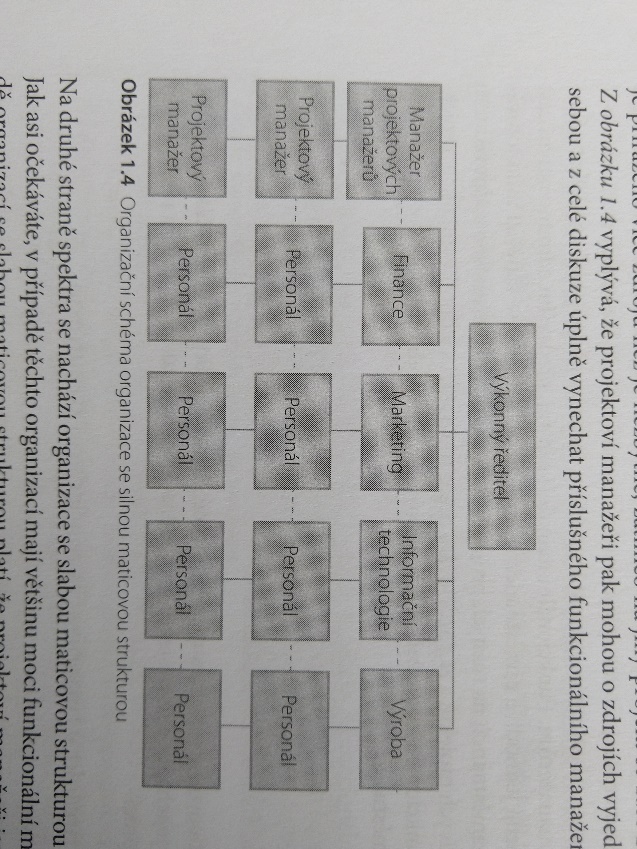 Organizační struktury
Silná maticová struktura
Organizace s maticovou strukturou 
Jak minimalizovat rozdíly mezi funkcionální a projektovou strukturou.

Cíle a termíny projektů by se mělo dařit plnit, mělo by být zajištěno používání postupů projektového řízení (např. standardů), ale současně je zachována hierarchická struktura organizace.

Zaměstnanci podléhají funkcionálními manažerovi a také alespoň jednomu PM.
PM dává k připomínkování odhady nákladů, termínů projektu apod.

Důležitá je vyváženost funkcionální manažer vs. PM
Slabá maticová struktura
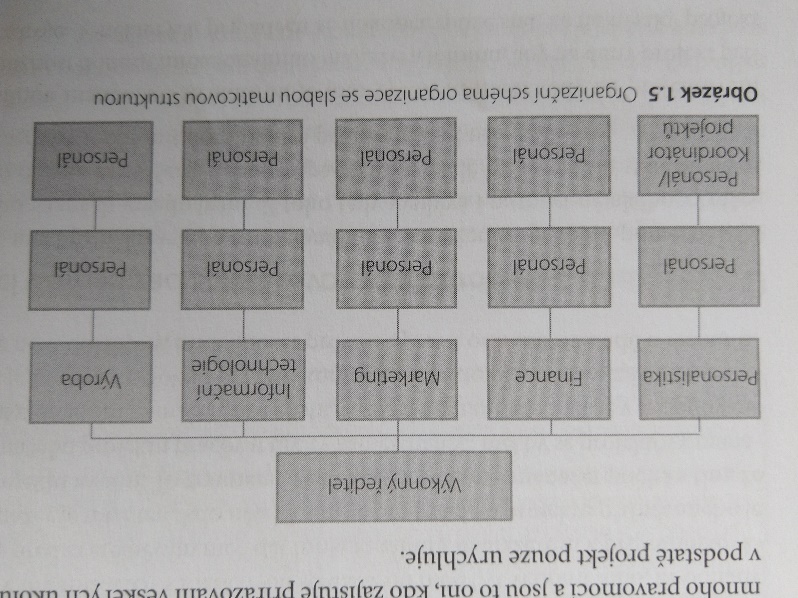 Zdroj: K. Heldman, 2013. PMP Výukový poradce přípravou na zkoušku (s. 74)
[Speaker Notes: csvukrs]
Organizační struktury
Porovnání jednotlivých variant maticové organizační struktury
Zdroj: K. Heldman, 2013. PMP Výukový poradce přípravou na zkoušku (s. 76)
[Speaker Notes: csvukrs]
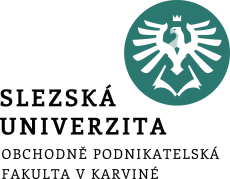 Závěr
Každá organizace vychází zpravidla ze své organizační struktury.

Výkonný management je odpovědný za úroveň implementace projektového řízení a využívaný typ organizační struktury.

Lze modifikovat funkcionální struktury do podoby maticových – vytvářet jasné vazby mezi PM a funkcionálními manažery.

Hlavními typy organizačních struktur jsou funkcionální, projektové a maticové.
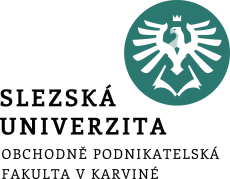 Pro jednotný jazyk a chápání organizační struktury je vhodné využít jeden standard (např. PRINCE2), který stanoví jasné 4 stupně managementu projektu, s jasnými rolemi, odpovědností všech zainteresovaných stran. 

Poté je vhodné „vnořit“ tento přístup do stávající organizační struktury a vytvořit vhodné podmínky pro realizaci projektů a definování rolí a odpovědnosti.

Standard PRINCE2 využívá stupně managementu projektu: 
Korporátní/programový management 
Projektový výbor (hlavní uživatel/é, sponzor, hlavní dodavatel/é)
Projektový manažer
Týmový manažer/ři
Závěr
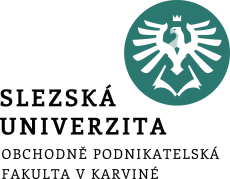 Diskuse 
………….
………….
………….
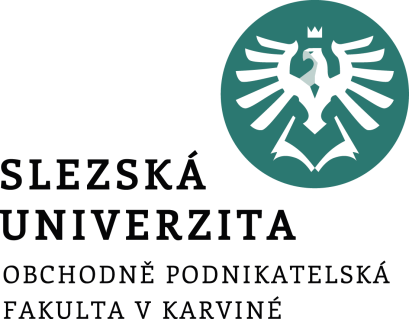 Děkuji za pozornost
a přeji Vám úspěšný den 
Ing. Pavel Adámek, Ph.D.
adamek@opf.slu.cz
Katedra podnikové ekonomiky a managementu